2016Phonics Screening Test
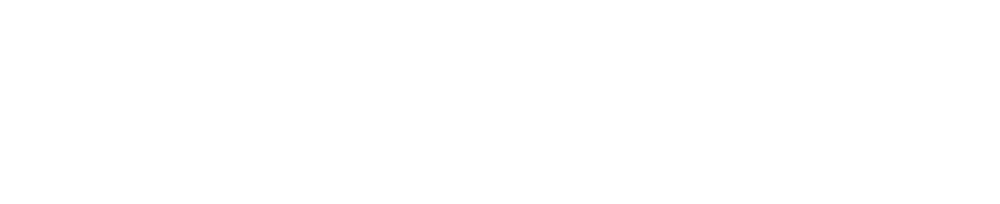 lig
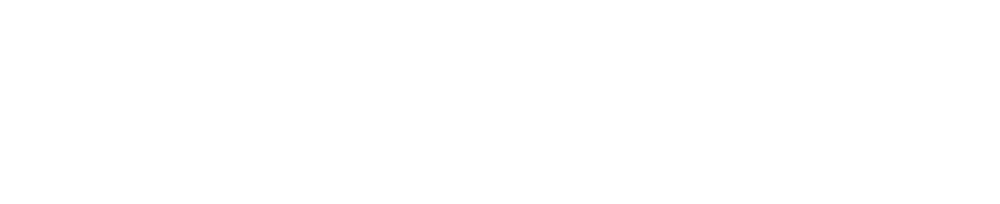 mep
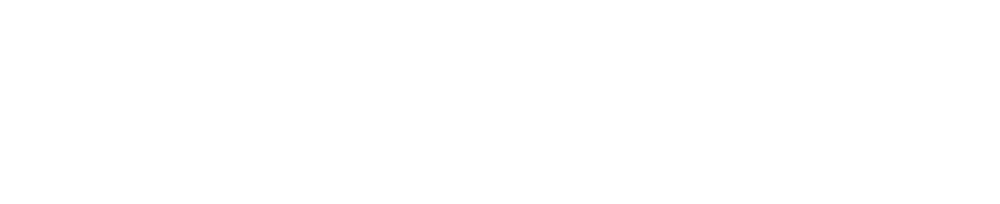 gax
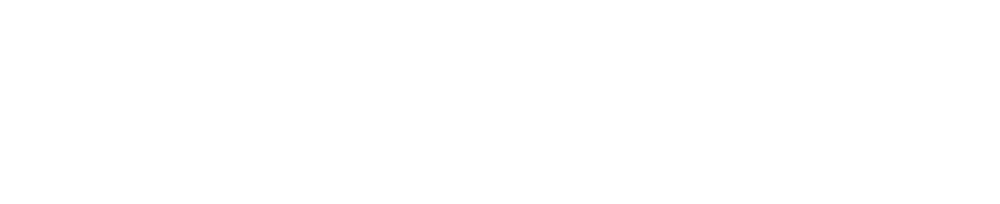 emp
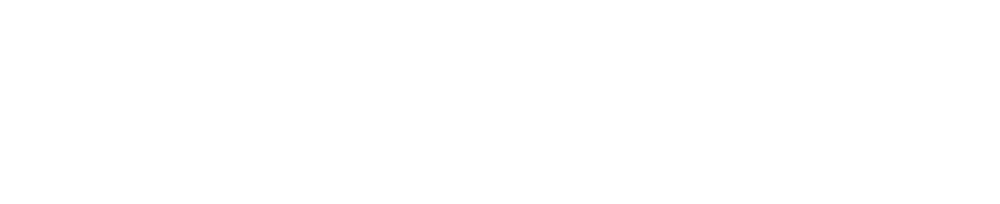 beff
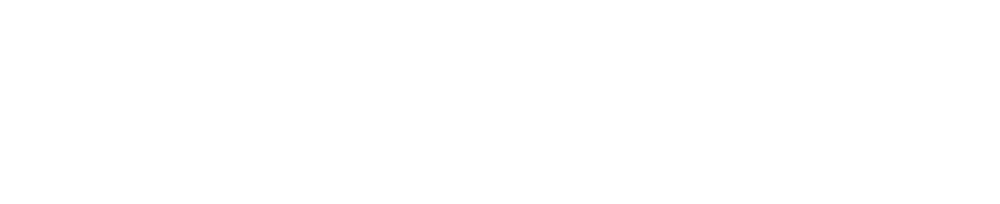 shup
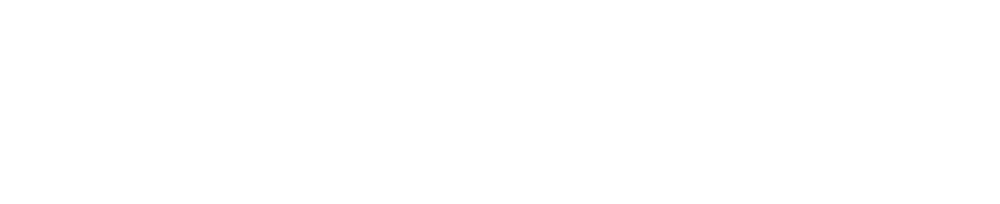 doil
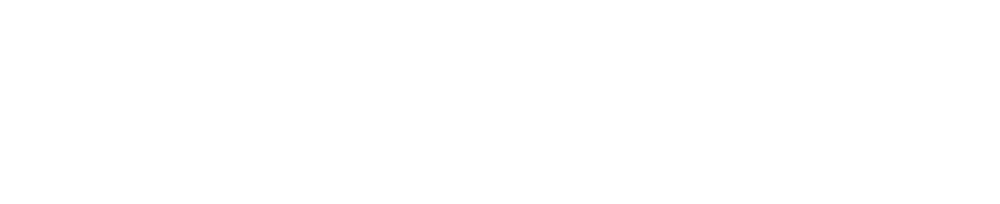 charb
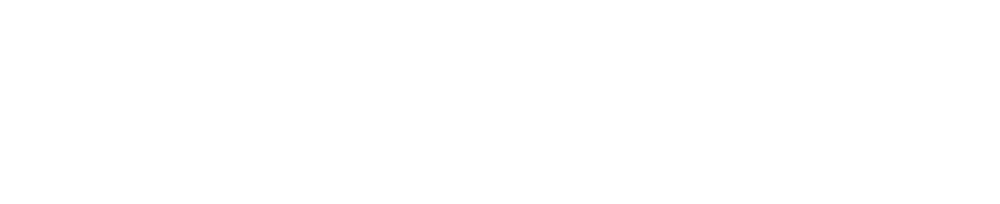 fraz
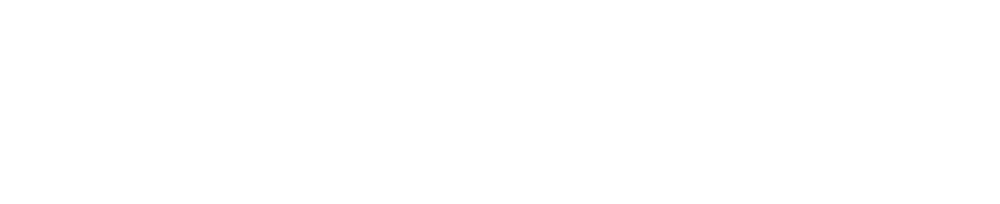 criff
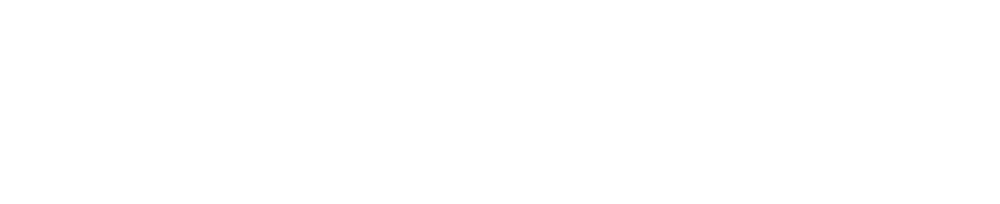 haps
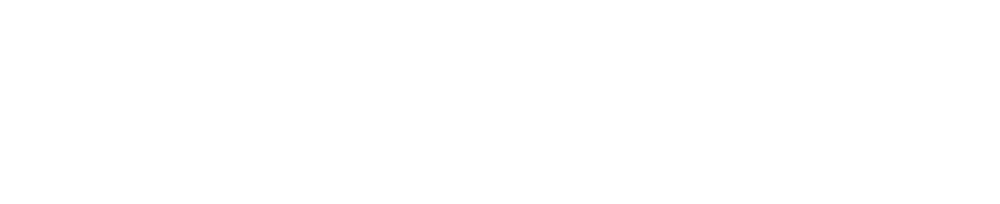 barst
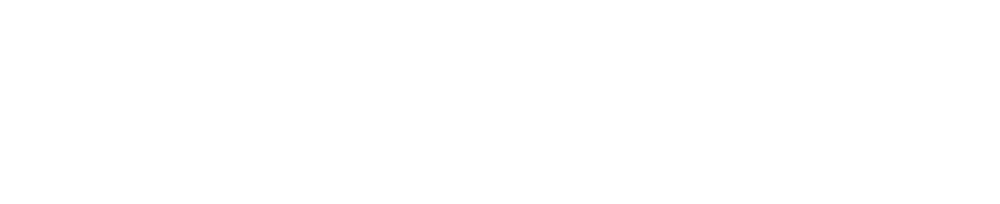 chin
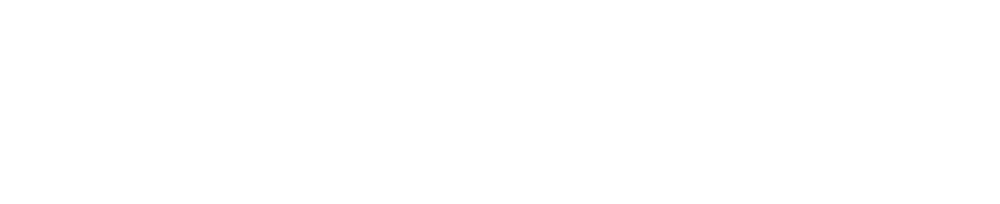 deck
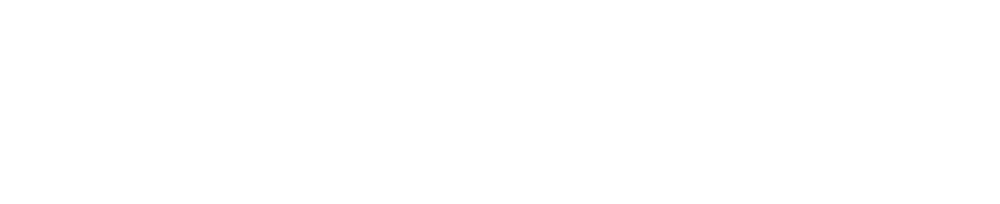 horn
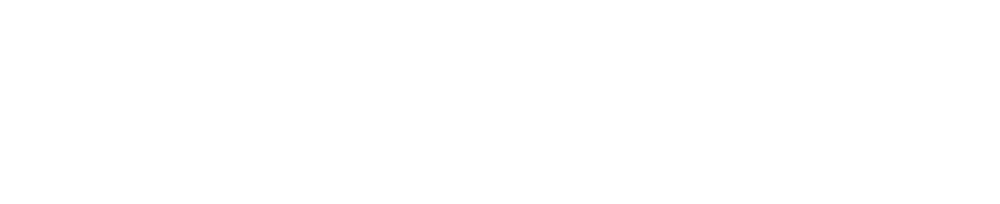 queen
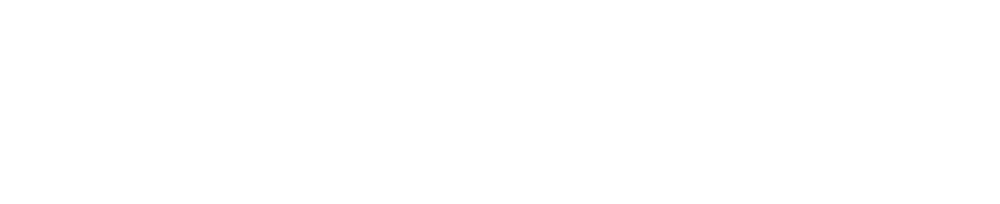 tram
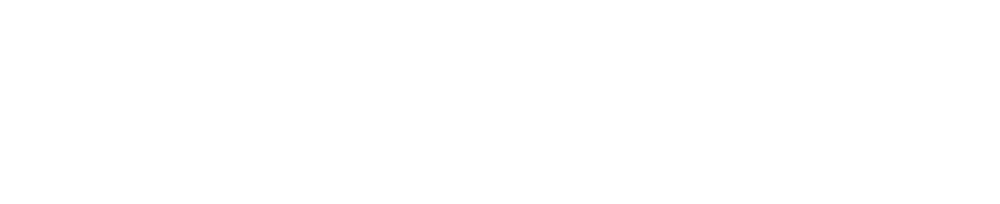 press
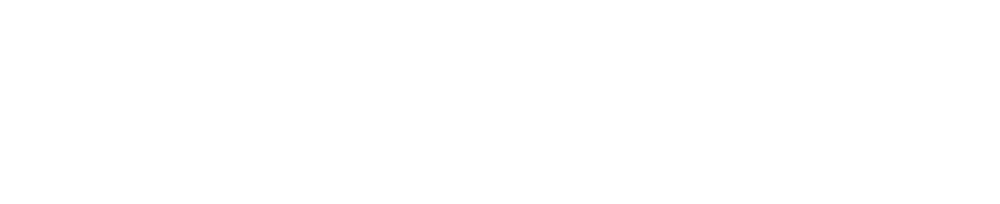 self
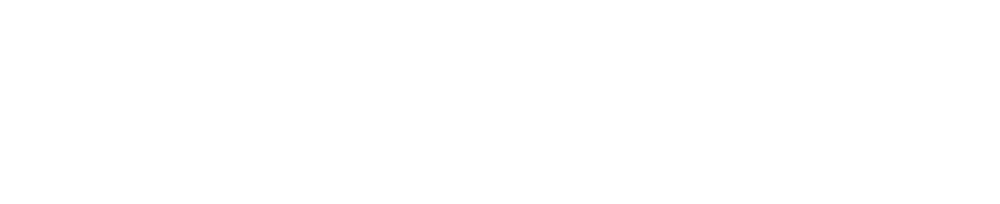 keeps
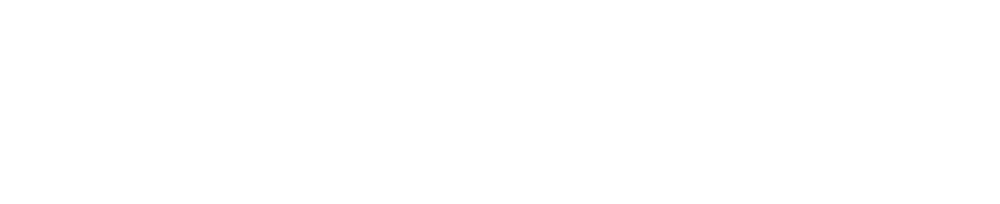 jigh
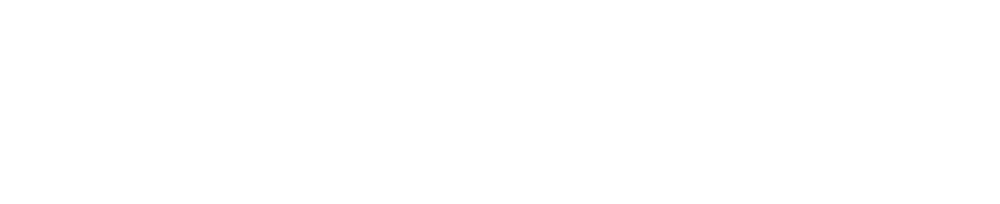 woats
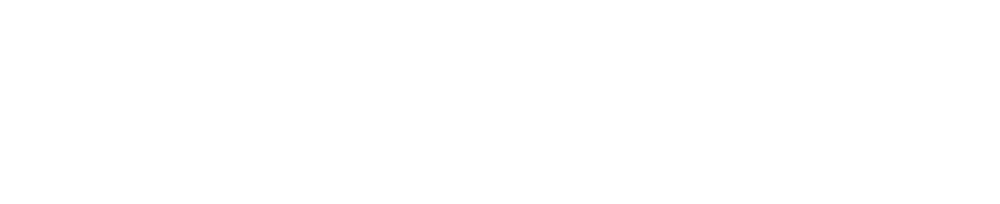 rird
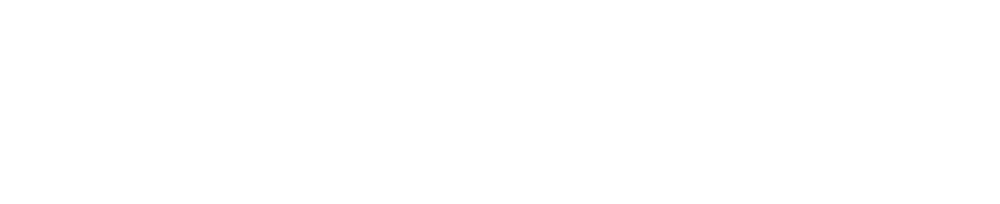 phope
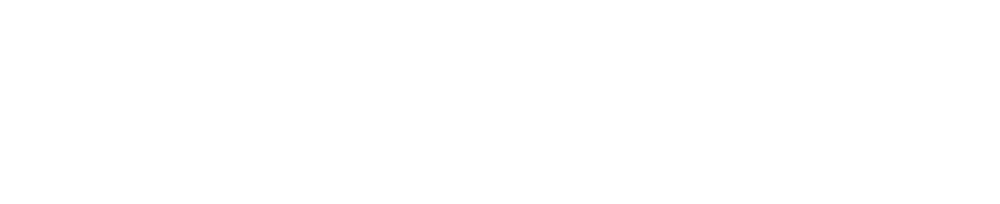 glips
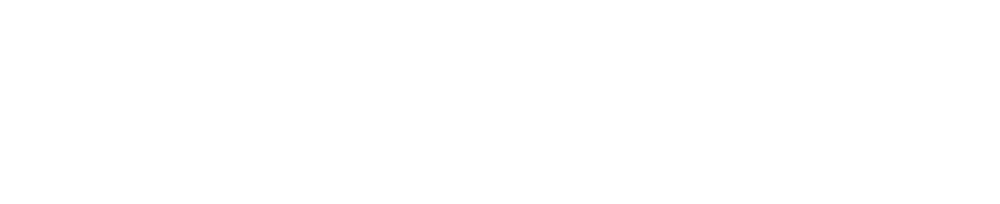 floost
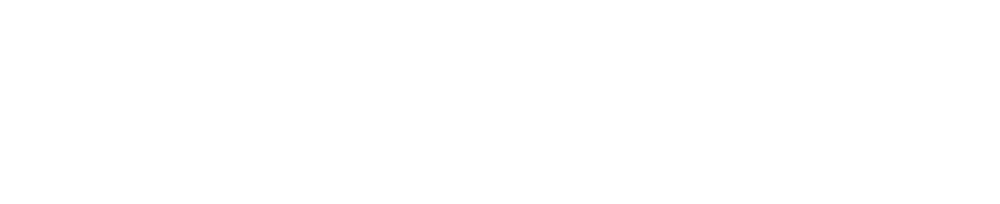 splam
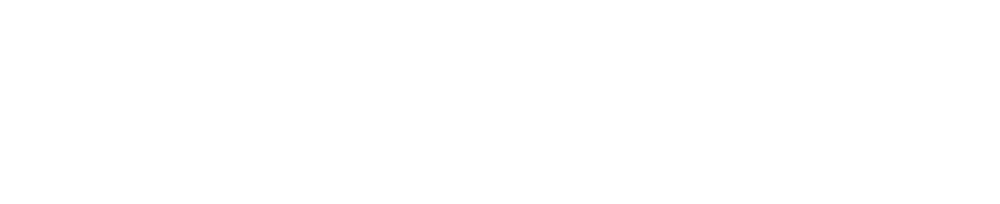 stribe
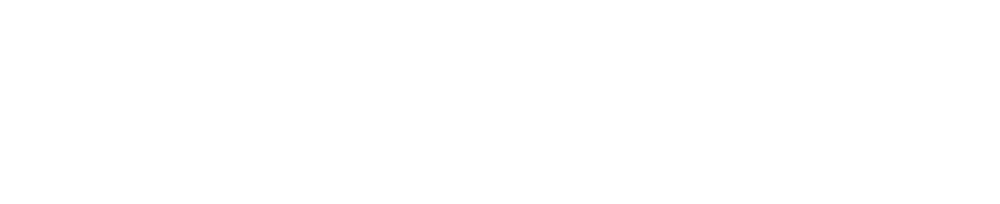 stair
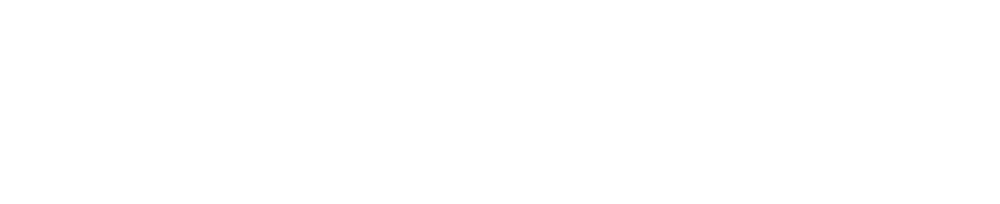 haunt
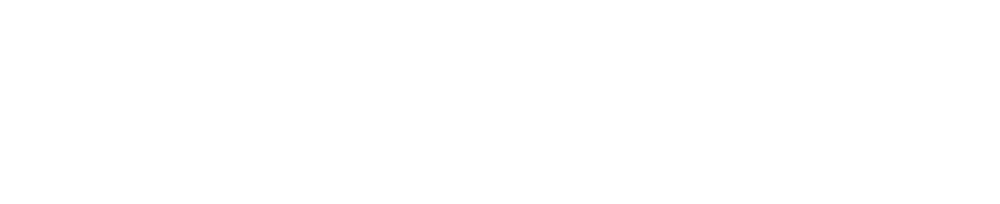 lied
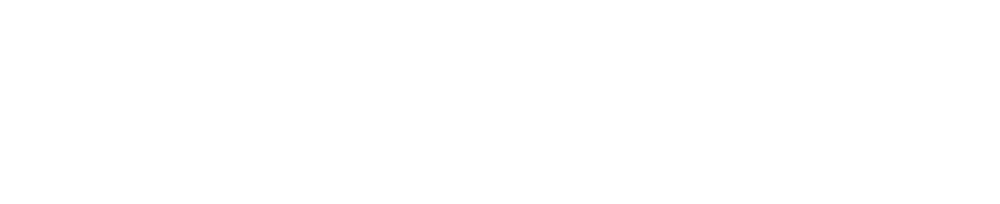 wove
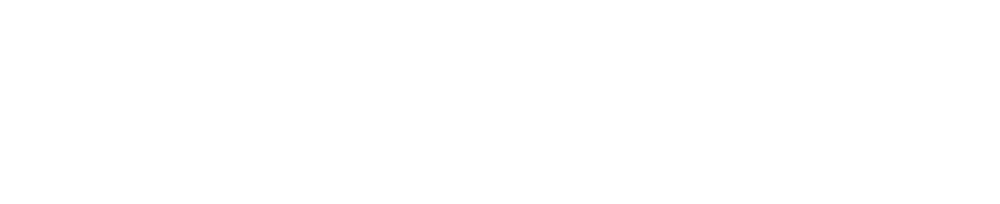 drank
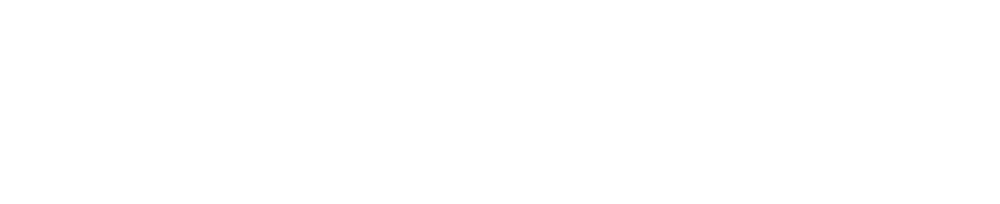 treats
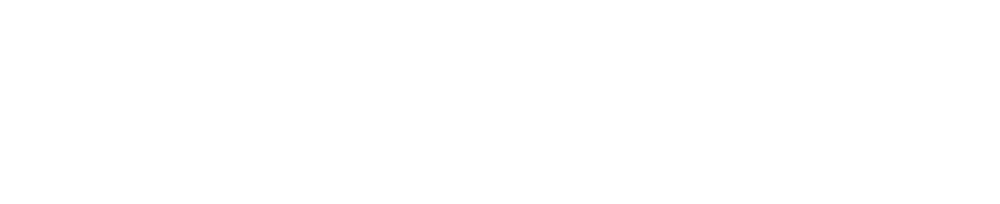 scram
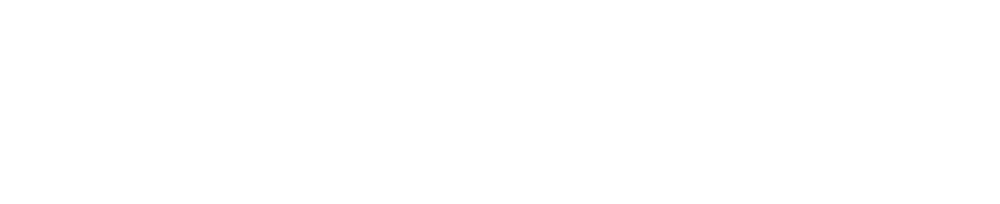 stroke
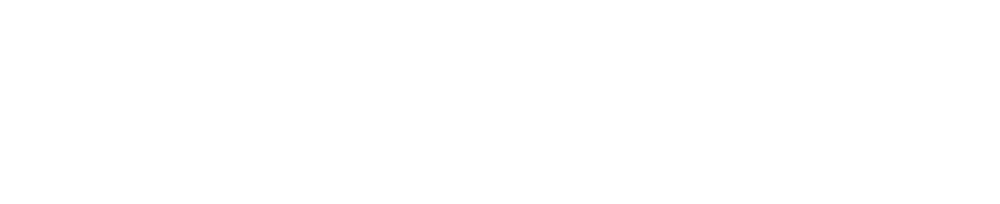 arrow
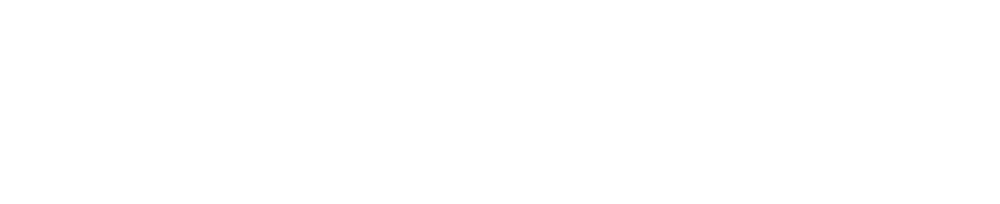 forest
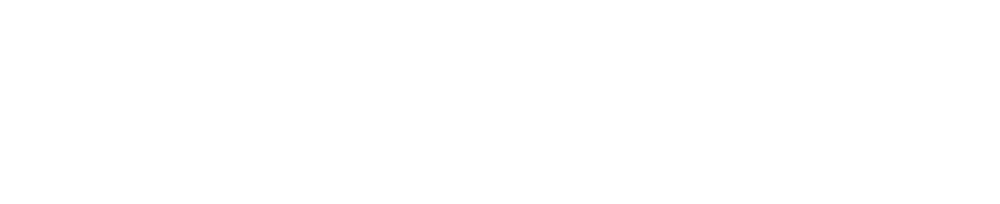 wishing
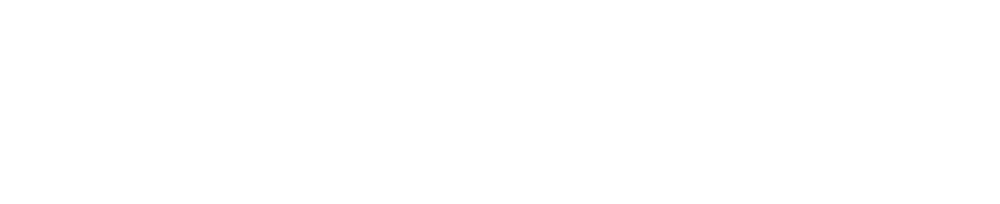 brighter
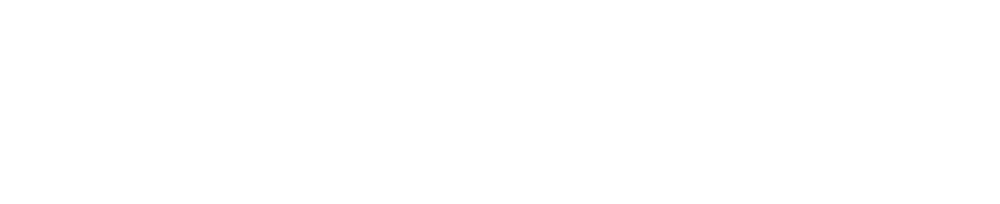